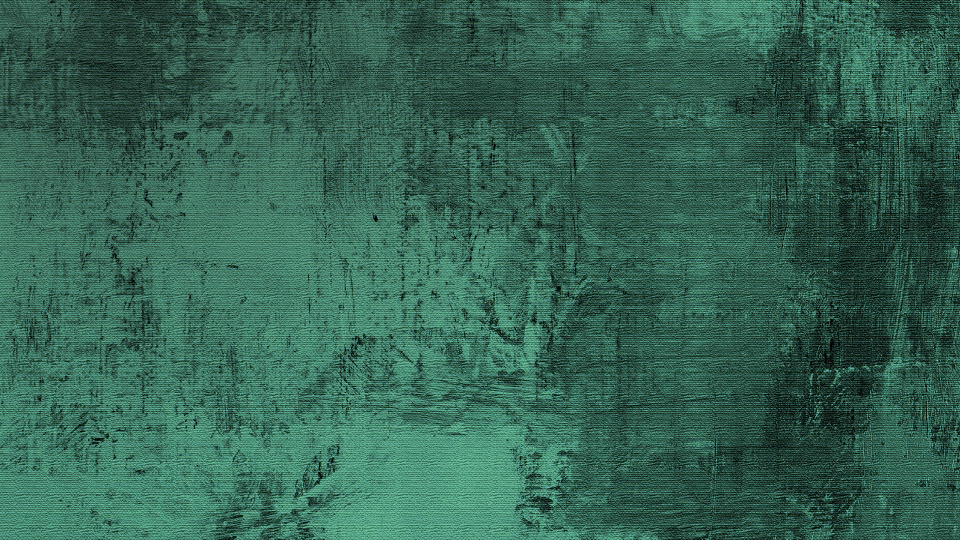 Folienvorlage für SMART-Ziele im Projektmanagement
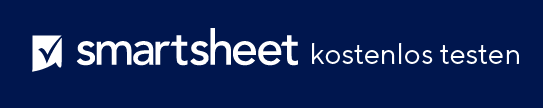 Was möchten Sie mit diesem Projekt erreichen?
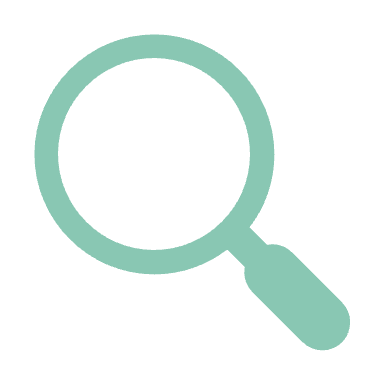 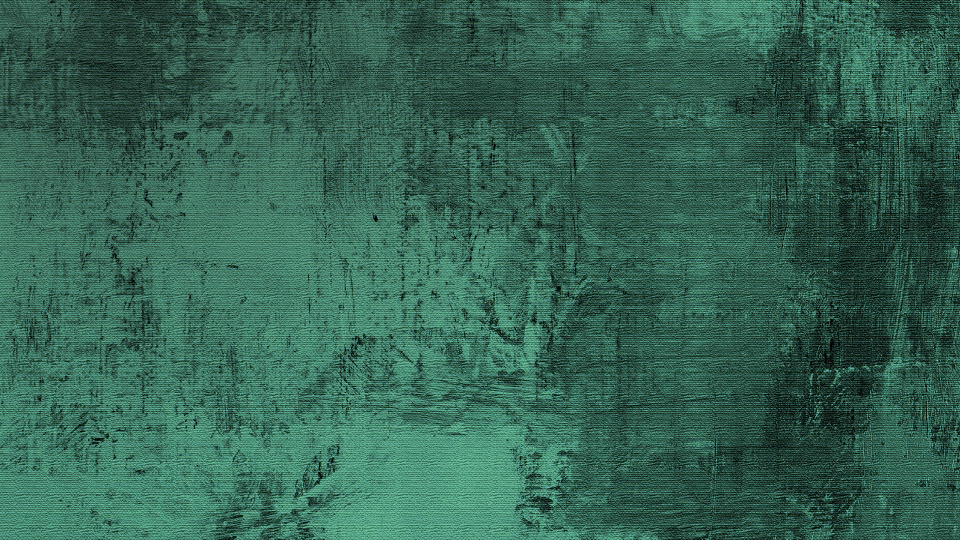 Was genau soll mit dem Projekt erreicht werden? Wer muss beteiligt sein? 
Was muss vorher erledigt werden?
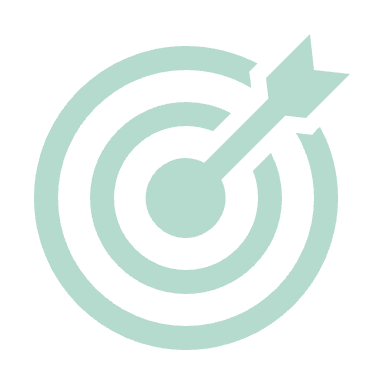 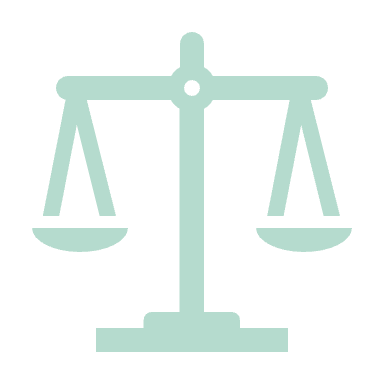 Welche Messzahlen werden Sie verwenden, um den Erfolg dieses Projekts zu messen?
Was brauchen Sie, um das Projekt erfolgreich zu gestalten? Unterstützung von anderen? 
Zusätzliche Kompetenzen? Zugriff auf Informationen oder Ausrüstung?
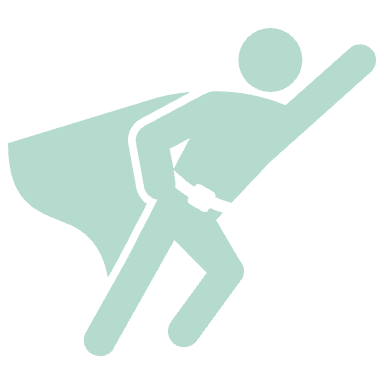 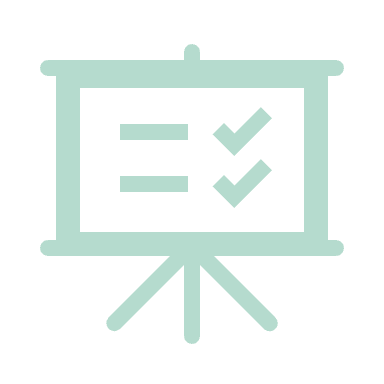 Wie hängt dies mit den übergeordneten Unternehmenszielen zusammen? 
Warum ist jetzt der richtige Zeitpunkt, um dieses Projekt zu starten?
Wann bestimmen Sie den Erfolg oder Misserfolg dieses Projekts?
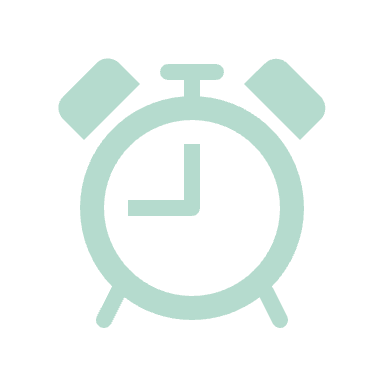 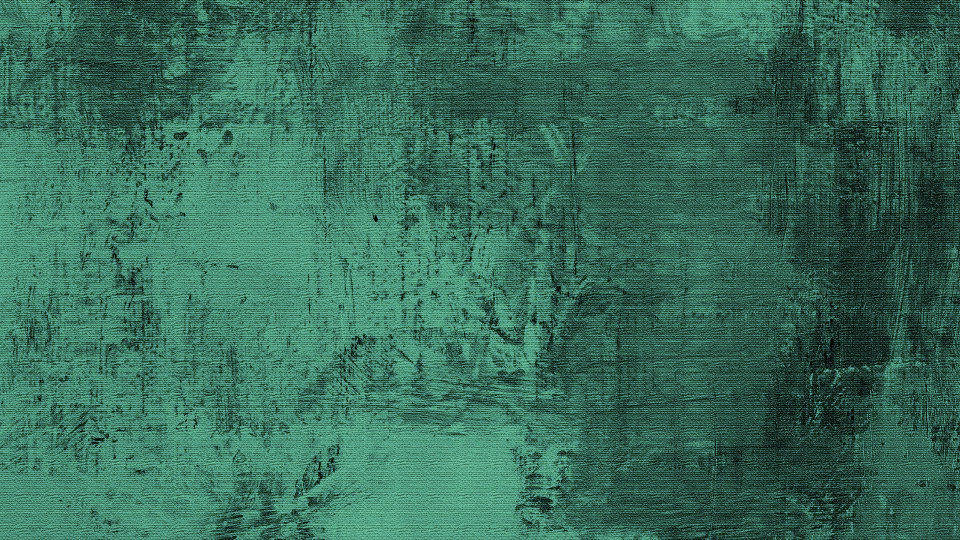 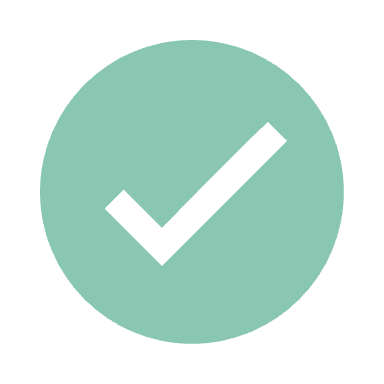 Überprüfen Sie, was Sie geschrieben haben, und erstellen Sie eine umfassende Projektzielbeschreibung, die jedes Element des SMART-Zielsetzungsprozesses abdeckt.